ΕΝΗΜΕΡΩΝΟΜΑΙ - ΜΑΘΑΙΝΩ -  ΔΡΩ
Δ΄ΔΗΜΟΤΙΚΟΥ 
ΣΧΟΛΙΚΟ ΕΤΟΣ 2019-2020
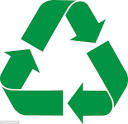 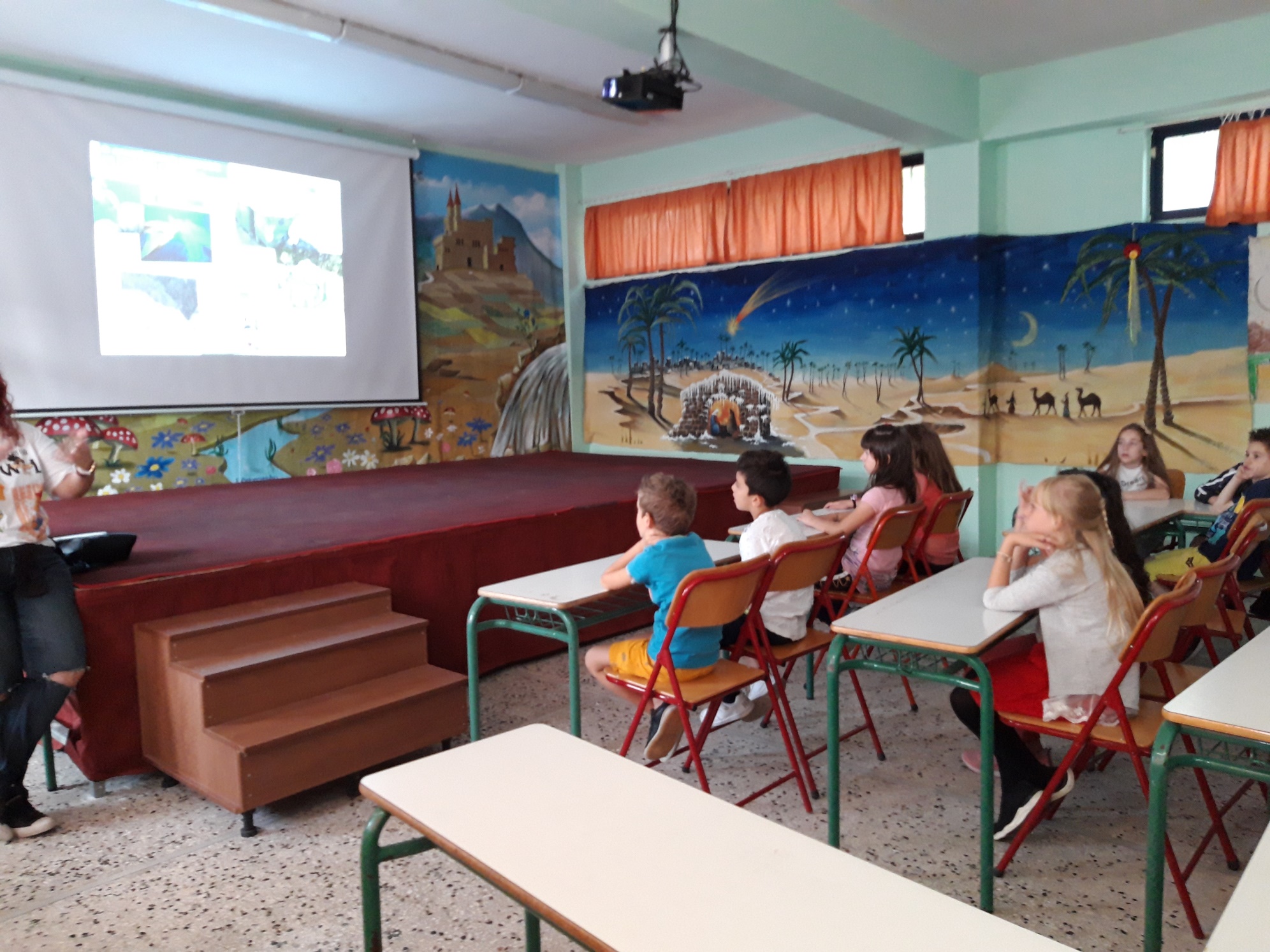 ΑΝΑΚΥΚΛΩΣΗ
Στα πλαίσια της ευαισθητοποίησης των παιδιών σχετικά με τα προϊόντα που ανακυκλώνουμε, πραγματοποιήθηκε, την Παρασκευή 18-10-2019, στον χώρο του σχολείου μας ενημέρωση από την Ελληνική Εταιρεία      Ανακύκλωσης.
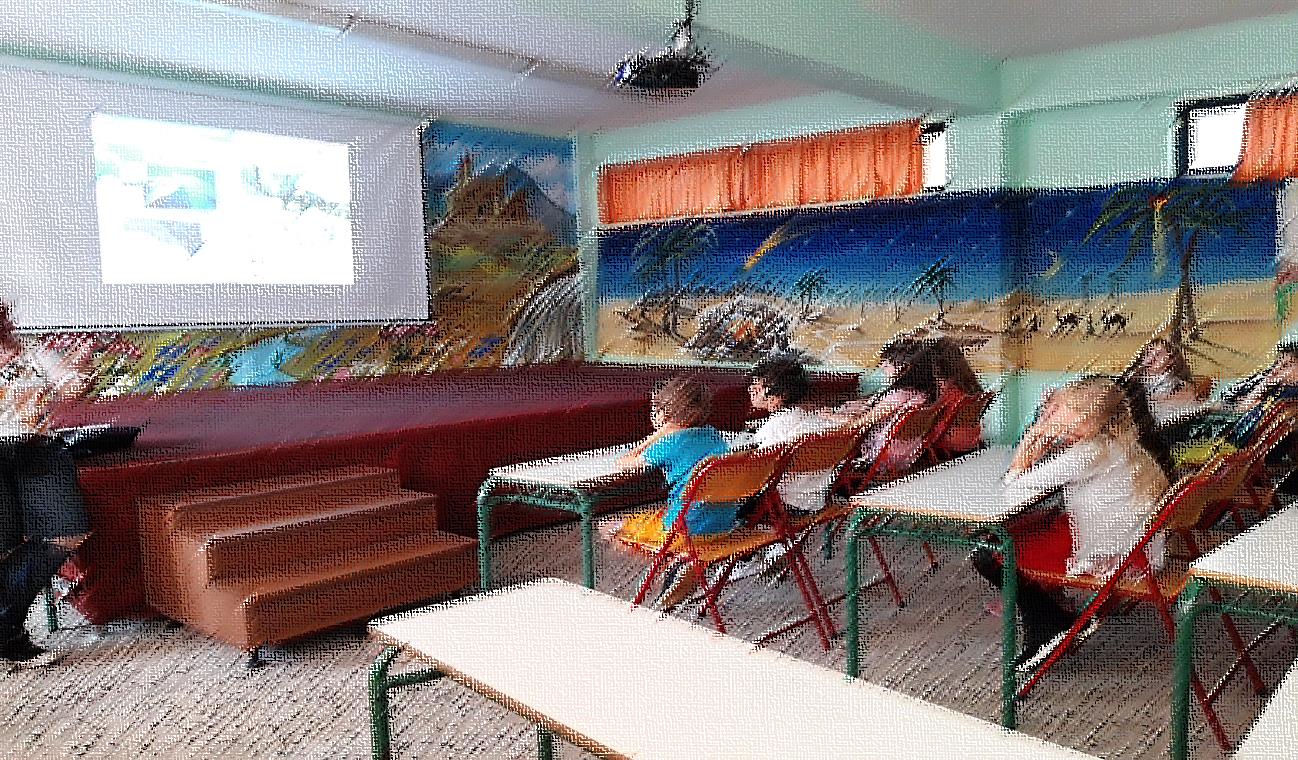 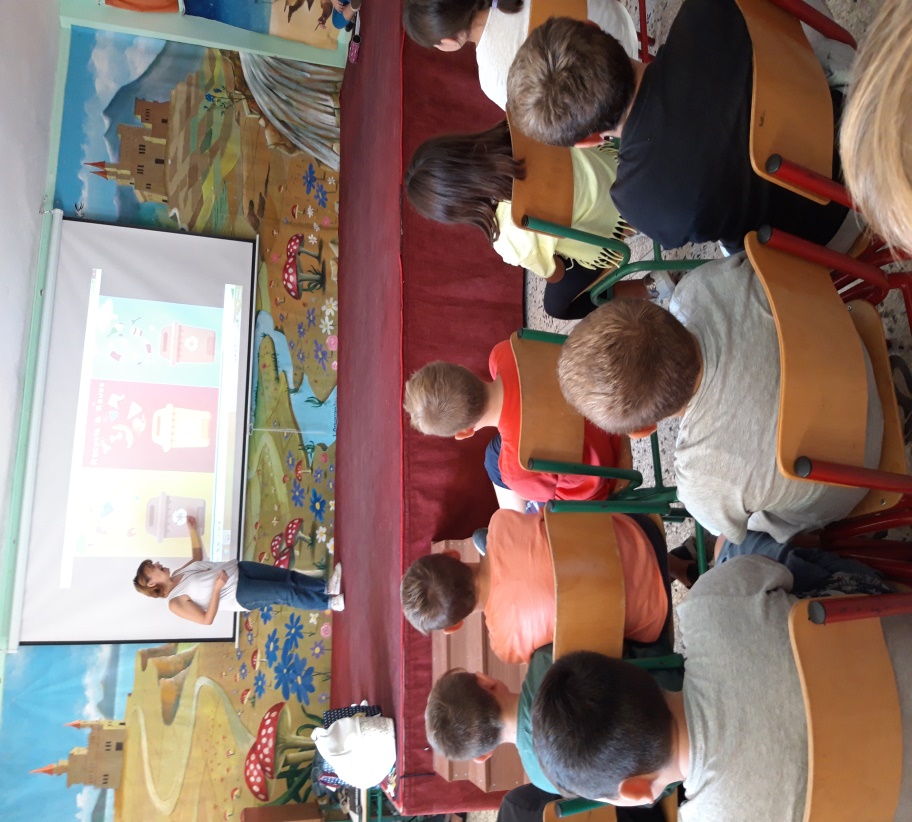 Ανακυκλώνω σωστά!!!
Μαθαίνω και δρω!!!!
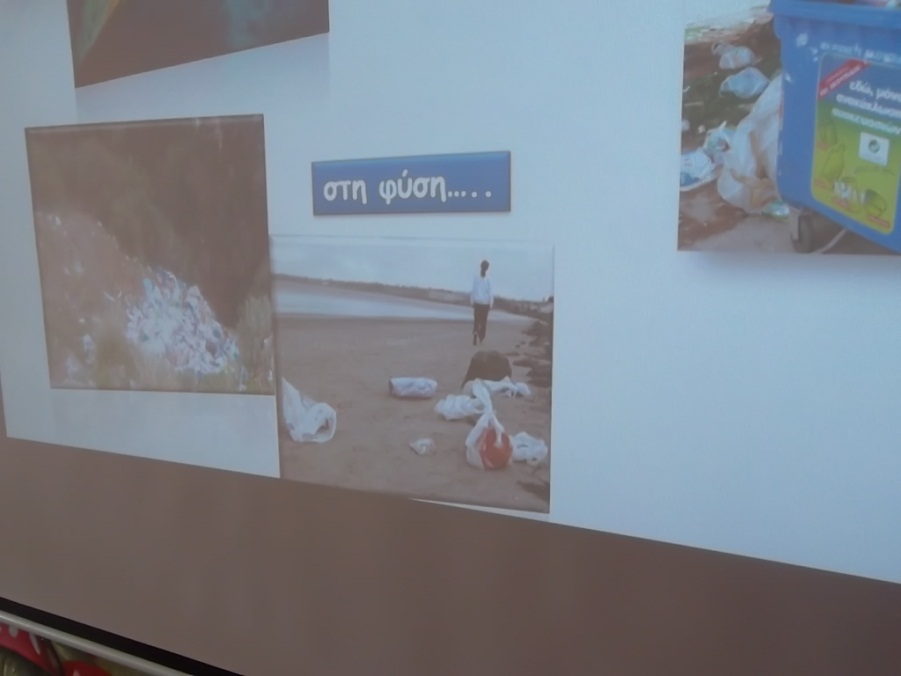 Τώρα γνωρίζω ……
Τι πρέπει να ανακυκλώνω και πού………
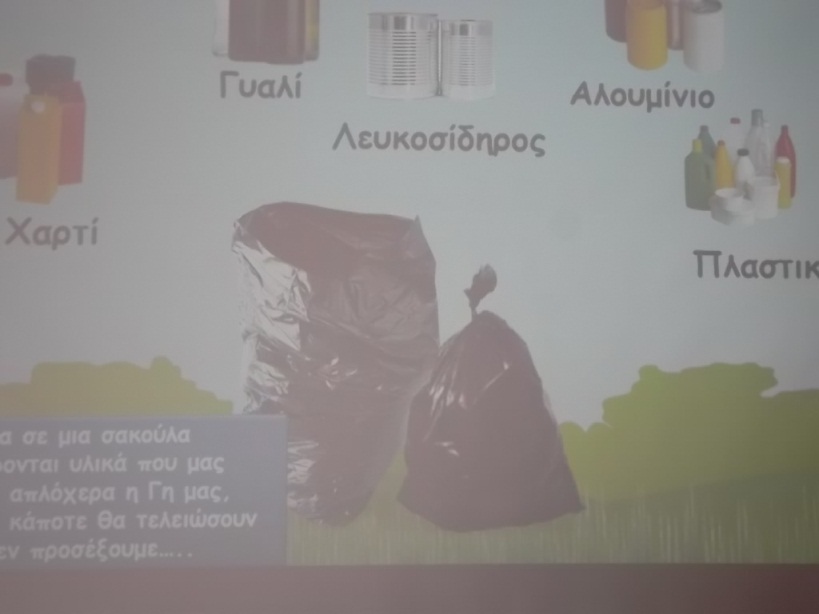 Και γιατί…